Tájékoztatás jogszabály változásokról
dr. Andráczi-Tóth Veronika
Szociális és Gyermekjóléti 
Szolgáltatások Főosztálya
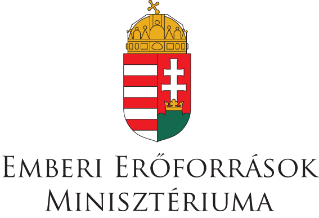 Innovációk a szabályozásban-Innovációk a szolgáltatásokban 
2018. 10. 10.
Szociális diagnózis
Szociális diagnózis finanszírozási háttér
a Magyarország 2019. évi központi költségvetéséről szóló 2018. évi L. törvény 2. számú melléklet III./b. pontja
	bb) A támogatás meghatározása: 
	JAT = [(JALsz * SZk) + JKLsz + EM] * JFÖ 
	ahol: JAT = a támogatás összege, 
	EM = család- és gyermekjóléti központonként 1 fő 	szociális diagnózis felvételét végző esetmenedzser, 
	JFÖ = a támogatás fajlagos összege.
Szociális diagnózis szabályozása
A család- és gyermekjóléti központ szociális diagnózist készít
a szolgálat kezdeményezésére, ha szociális szolgáltatás vagy gyermekjóléti alapellátás igénybevétele válik szükségessé,
a család- és gyermekjóléti szolgálatnál gondozásban nem álló személy esetén akkor, ha a központnál jelentkező új igénylő, de nem speciális szolgáltatást kér,
azt a szolgálat más okból szükségesnek tartja.
A diagnózis készítését a jelzőrendszer tagjai is kezdeményezhetik.
Szociális diagnózis szabályozása
A szociális diagnózis célja a szükséglet meglétének vagy hiányának megállapítása, valamint a szükséges szolgáltatási elemek és szolgáltatások beazonosítása.
esetmenedzser  végzi, az interjú folyamatba az igénylő hozzájárulásával más szakembereket is bevonhat,
Az igénylőnek a rendelkezésére álló egészségügyi, jövedelmi vagy egyéb, a szükséglet szempontjából releváns dokumentumokat be kell mutatnia az esetmenedzsernek.
Az esetmenedzser feladata :
az elérhető szolgáltatások és szolgáltatók feltérképezése, évente aktualizált adatbázis készítése az adott járásban elérhető szociális, egészségügyi, munkaerő-piaci, karitatív és egyéb szolgáltatásokról,
a szociális diagnózis elkészítéséhez 
a)	az igénylő - beleértve családját - helyzetének megismerése, definiálása, és ennek alapján szükségleteinek és jogosultságának megállapítása,
b)	a megfelelő szolgáltatások megállapítása,
c)	az igénylőknek a szolgáltatókhoz történő irányítása.
Szociális diagnózis szabályozása
Strukturált interjú,
Több személyes találkozó, de az első találkozástól számított 15 munkanapon belül el kell készíteni,
Elkészítésében az igénylőnek aktívan részt kell vennie, nélküle a diagnózis nem készíthető el és nem véglegesíthető.
Az adatlapot a szociál- és nyugdíjpolitikáért felelős miniszter az EMMI honlapján és a Szociális Ágazati Portálon közzéteszi.
Az diagnózis felvételének eredményét az értékelő adatlapon kell rögzíteni, ami az 1/2000.(I.7.) SzCsM r. melléklete lesz.
Szociális diagnózis szabályozása
15/1998.()NM rendelet:
Család- és gyermekjóléti központonként szociális diagnózist készítő esetmenedzser 			1 fő
Képesítési előírások megegyeznek  az esetmenedzserre előírt képesítési követelményekkel
81/2004.(IX.18.)ESzCsM rendelet kibővül a szociális diagnózist készítő esetmenedzser munkakörrel
A képzés kötelező óraszáma 90 óra, ebből 45 elméleti, és 45 gyakorlati óra.
Főigazgatóságnál kell jelentkezni.
A foglalkoztatás kezdő időpontjától rendelkeznie kell tanúsítvánnyal, de lesz felmentési szabály
Óvodai és iskolai szociális segítés
Óvodai és iskolai szociális segítés
81/2004.(IX.18.)ESzCsM rendelet kibővül az óvodai, iskolai szociális segítő munkakörrel
A képzés kötelező óraszáma 90 óra, ebből 45 elméleti, és 45 gyakorlati óra.
Szociális felsőfokú szakképesítéssel nem rendelkező személyeknek további 30 óra kiegészítő képzés szükséges. (Felsőfokú szociális szakképzettség: általános szociális munkás, szociális munkás, okleveles szociális munkás, okleveles egészségügyi szociális munkás, szociális szervező, szociálpolitikus, okleveles szociálpolitikus, okleveles szociálpedagógus, szociálpedagógus)
Óvodai és iskolai szociális segítésfinanszírozása
A 2018. évi központi költségvetésben szeptember - december hónapokra a forrás mintegy 1 379,90 millió forint összegben áll rendelkezésre  - éves szinten 5,7 milliárd forint többlet forrást jelent az ágazatnak
Amennyiben nem sikerül betölteni a teljes létszámot, lehetőség van arra, hogy az erre a feladatra biztosított támogatás összeget a tárgyi feltételek javítására (például számítógépek, mobiltelefonok, közlekedési eszközök beszerzésére) fordítsák.
Kormányzati funkciók közötti átcsoportosítás szigorítása 2019-ben a család- és gyermekjóléti szolgálatok, illetve központok megerősítése érdekében:
Egyirányú átcsoportosításra van lehetőség egyéb szociális kormányzati funkcióról a család- és gyermekjóléti szolgálat és központ számára.
Egyéb szociális kormányzati funkcióra erről a kettőről nem lehetséges átcsoportosítás.
Összeférhetetlenség rendezése
Összeférhetetlenségre és elfogultságra vonatkozó szabályok kerülnek a Gyvt-be.
A család- és gyermekjóléti szolgálat, család- és gyermekjóléti központ székhelye szerint illetékes fővárosi és megyei kormányhivatalnak kell bejelenteni.
A fővárosi és megyei kormányhivatal megvizsgálja a bejelentés megalapozottságát, és ha szükséges, kijelöli a feladatokat ellátó szolgálatot, központot vagy személyt.
Köszönöm megtisztelő figyelmüket!





dr. Andráczi-Tóth Veronika 
Főosztályvezető
Szociális és Gyermekjóléti Szolgáltatások Főosztálya
veronika.andraczi-toth@emmi.gov.hu